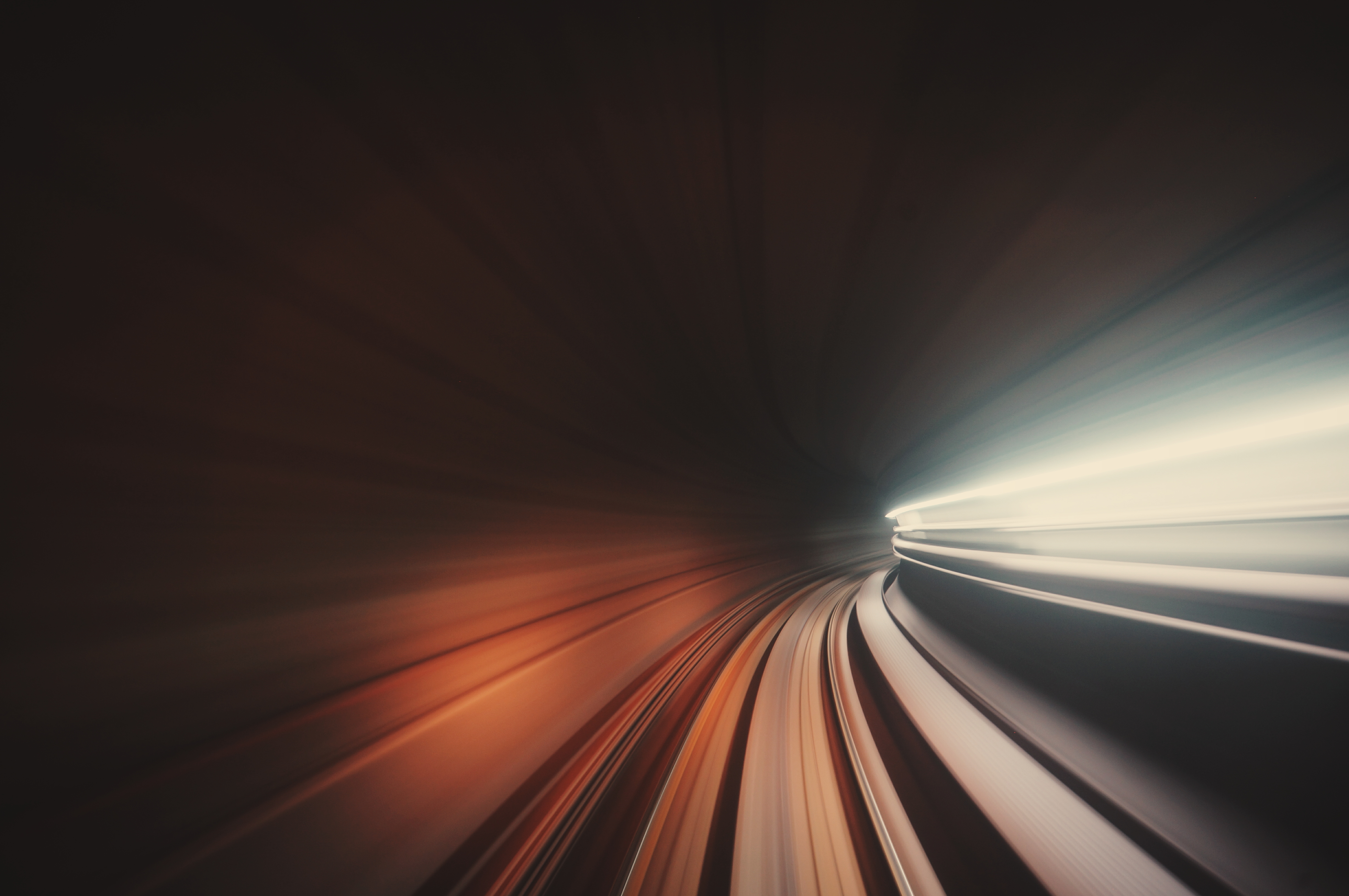 Wpływ efektywności projektowania systemów oświetleniowych na końcowy zysk z inwestycji
Prof. dr hab. Leszek Kotulski
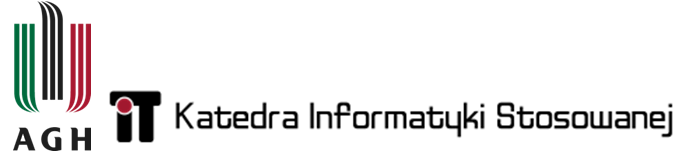 Co się zmieniło w ostatnich latach?
- wzrosły ceny energii   (i będą rosły dalej)
- wzrosła efektywność systemów oświetleniowych
- nowe koncepcje finasowania
	
Audyt jest źródłem danych dla podejmowania decyzji 
(a nie tylko wymogiem formalnym)
[Speaker Notes: Efektywność – to powoduje koniecznośc aktulalizacji audytu]
Przykład – dla 5000 punktów świetlnych
Cena energii – 1,23 zł
Czy ROI powinno być jedynym czynnikiem decyzyjnym, którą ofertę wybrać?
Czy ROI powinno być jedynym czynnikiem decyzyjnym?
Czy powinniśmy analizować wzrost cen?
Ta wiedza potrzebna jest nam przy analizach opłacalności modeli ESCO i PPP
[Speaker Notes: Chcemy się dzielić zyskiem – więc musimy go znać]
Co powinien zawierać AUDYT
Określenie warunków technicznych inwestycji (w formie elektroniczne):
  - parametry każdego słupa i jego wysokość, rodzaj wysięgnika*, i klasę oświetleniową oświetlanego obszaru
  - wskazanie miejsc dostawienia lamp
  -  jednoznacznie wyznaczone przypisanie klas oświetleniowych do oświetlanych obszarów
  - określenie położenia i kształtu oświetlanych obszarów
  Dane te muszą być wystarczające by w startujący w przetargu mogli przygotować własne projekty.

Projekty fotometryczne dla co najmniej 3 producentów w wariancie z dynamicznym sterowaniem i bez.

Wycenę kosztów inwestycji w ww wariantach.

Promesę bezpłatnej aktualizacji co najmniej jednego wariantu na żądanie zlecającego audyt w terminie do 2 lat
Postęp techniczny sprawia, że audyt staje się nieaktualny

Dodatkowe wymagania – przykładowo weryfikację olśnienia budynków (Warszawa, rynek niemiecki)
Co powinien zawierać dokumentacja przetargowa?
Opis przedmiotu zamówienia 
– sugeruję go skopiować z danych już zrealizowanych przetargów
Określić wymaganą efektywność wymiany – mamy te informacje w audycie 
i/lub
Ustalić kryterium wyboru ofert w oparciu o kryterium efektywności 
  (to nie jest teoria – w Warszawie i Bratysławie – nie wygrała oferta w najniższą cena tylko decydowała efektywność)
 Ustalić procedurę automatycznej weryfikacji przedstawionych ofert          		 (człowiek nie jest w stanie zweryfikować kilku tysięcy stron dokumentacji)
Procedura automatycznej weryfikacji
W pliku excel  - dla każdego słupa określamy opis sytuacji
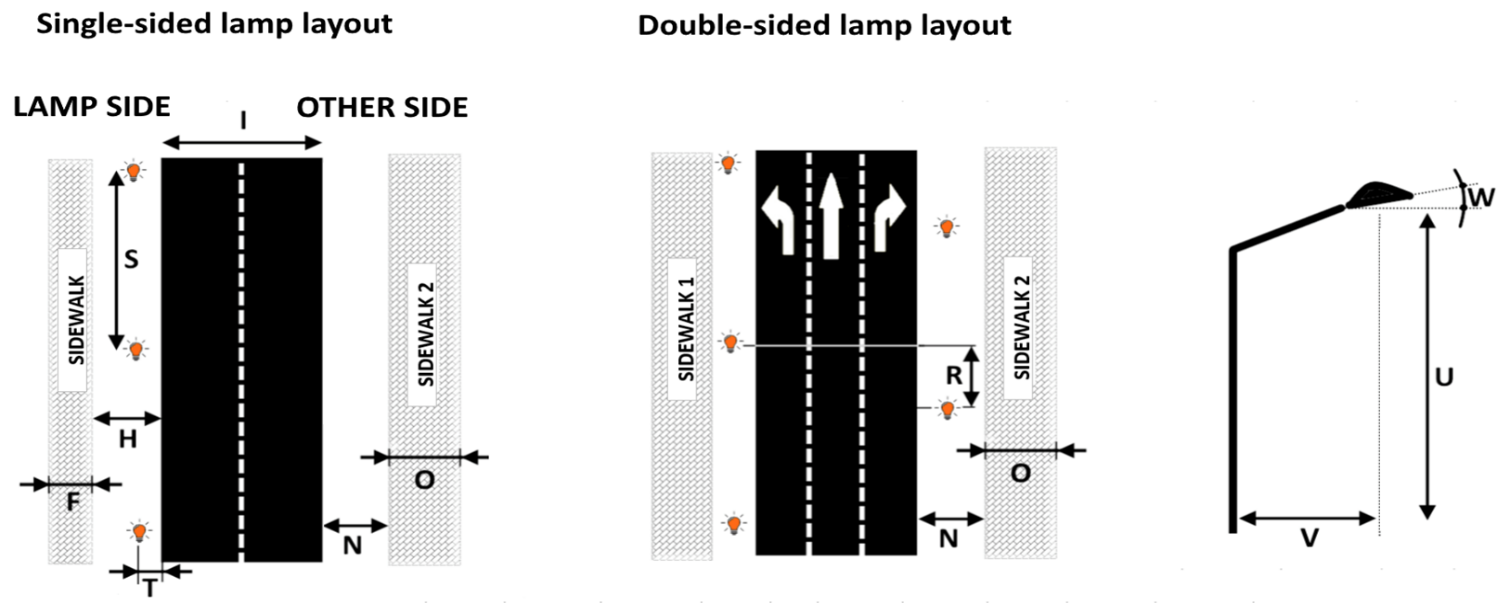 Procedura automatycznej weryfikacji
Każdy z oferentów uzupełnia ten arkusz:
To pozwala zweryfikować automatycznie poprawność programu np. weryfikatorem AGH
Pomoc w ogłaszanych przetargach
- są już wzorce techniczne przetargów
- jest opracowana metodologia finansowania:
 - własny budżet lub dotacje,
 - odroczona płatność
 -  Partnerstwo Publiczno Prywatne
Uwaga: Ministerstwo Funduszy i Polityki Regionalnej  finansuje pracę zespołu ekspertskiego (prawnicy i eksperci technologiczni)  dla opracowania założeń i przeprowadzenia przetargu w  Krakowie
Wnioski
Wymiana oświetlenia na energooszczędne to najlepszy sposób na uzyskanie oszczędności 
Po podwyżkach cen energii stała się koniecznością

Aby osiągnąć ten efekty trzeba dochować staranności na etapach:
- Audytu
- Wyboru metody finasowania
- Ogłoszenia przetargu 
- Rozstrzygnięcia przetargu
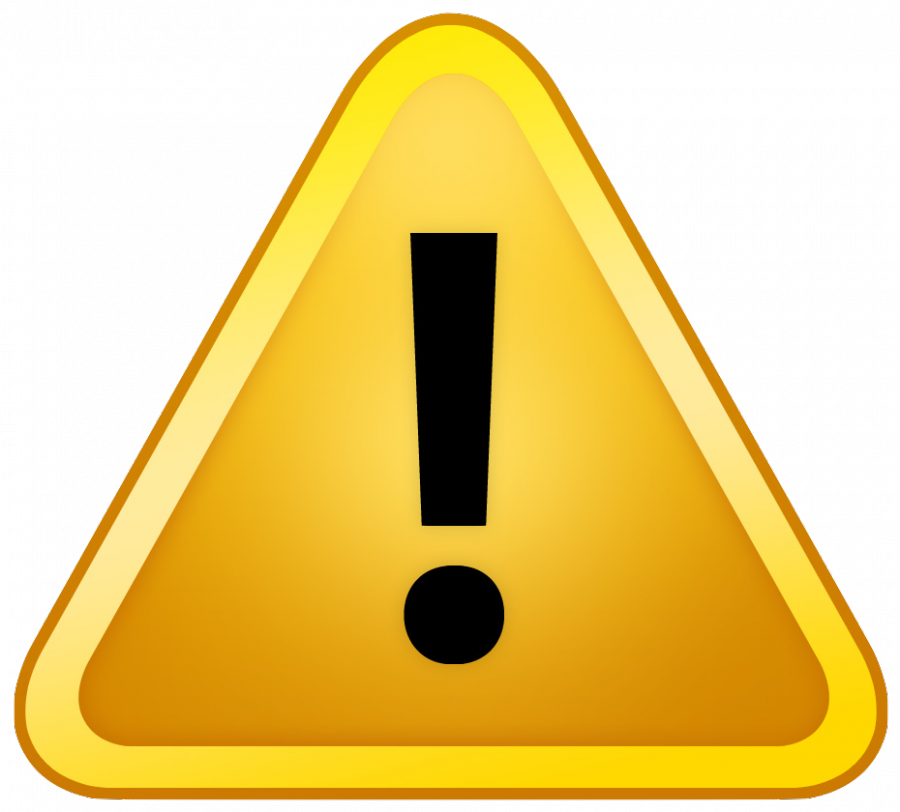 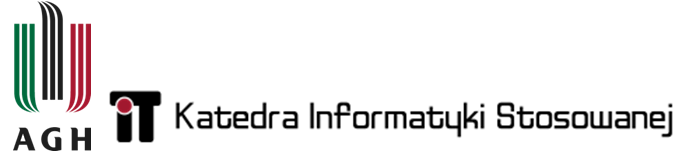 [Speaker Notes: Wspomnieć o LCOE – dane 
Wspomnieć o programie rządowym]
Dziękuję za uwagę
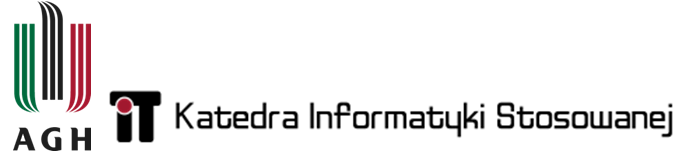